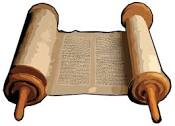 Should we Study the Old Testament
Answers
Some say yes, some say no
Imitate the Bereans in Acts 17:11
Start with Paul’s second letter to Timothy 3:10-17
Timothy
Commended for following Paul
Warned the Godly will suffer
Told that it will get worse
To continue he must know his source
The Holy Scriptures ARE able make you wise
In 65 AD
What does the N.T. Record?
Over 1000 references to 400 year old manuscript
Jesus used it.  Matt 4, 5; Mark 12 and Jn 5:39
Phillip used Isaiah Acts 8
Paul used it; Acts17:2; Acts 26
Apollos Appealed to the Scriptures Acts 18:28
Paul defined its use Rom 15:4; 1 Cor 10:6, 11; Gal 3:24
Back to Timothy
All Scripture Profitable for:
Doctrine – Jesus preached from O.T
Reproof – Jesus reproved Satan
Correction – Sadducees corrected 
Instruction in righteousness – examples, rewards and consequences.
In the New Testament record, the Lord, the Apostles and others found great value in the Holy (400 year old) Scriptures